How not to sign your name
Christopher Columbus signature, c. 1493
How to sign your name, 2014
‘A cursive rendition of the name’
Elvis’s own signatures
Children’s Signatures
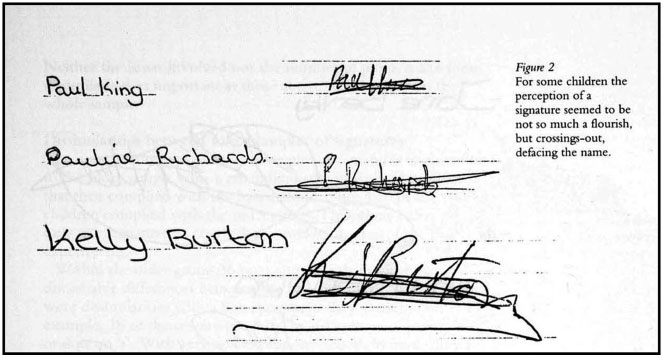 (R. Sassoon, Art and Science of Handwriting)
Digital signature encryption path
William Penn Landing Marker
William Penn, ‘Turf & Twig’ statue(Newcastle, Delaware)
Charter of Richard III
Bronze seal, c. 1350
France: Royal notary’s paraphe 1479
Statute of Frauds, 1677
Hans Schneickert Bedeutung der Handschrift (1906)
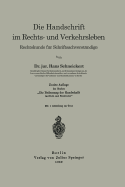 Jean-Hippolyte Michon Système de Graphologie (1875)
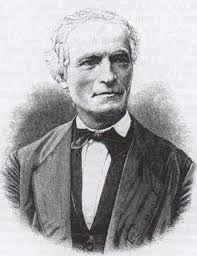 Ludwig Klages (1872-1956)Handschrift und Charakter (1917)
German graphology magazine, 1901
Moko signature of Tuhawaiki, New Zealand 1840